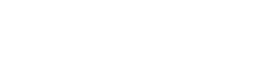 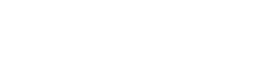 RELATÓRIO DE  OUVIDORIA  1º SEMESTRE 2023
08
03
07
• APRESENTAÇÃO
• NOSSA HISTÓRIA
• A OUVIDORIA
11
18
• NOSSOS NÚMEROS
• CONSIDERAÇÕES FINAIS
ÍNDICES
• Este documento contém os critérios 
operacionais da Instituição,  sobre o componente 
organizacional de Ouvidoria, de que tratam as  
RESOLUÇÕES BCB Nº 4.860 e RESOLUÇÃO 
BCB N° 28, DE 23 DE  OUTUBRO DE 2020
APRESENTAÇÃO
• Apresentamos uma visão geral sobre o modelo de governança e  atuação da Ouvidoria, os indicadores 
gerais sobre o período e um  conjunto de proposições identificadas e implantadas a partir das  manifestações recebidas de nossos Clientes.
03 APRESENTAÇÃO
PALAVRA DO CEO GRUPO ZEMA
O Grupo Zema possui uma gestão empresarial pautada em valores como ética,  equilíbrio, humildade, meritocracia, empreendedorismo 
e estabilidade financeira,  nunca se esquecendo de sua responsabilidade social e preocupação pelas futuras  gerações. 

Contamos com a tradição e credibilidade de uma empresa familiar
com 100 anos de atuação no mercado, sempre focada em um 
excelente atendimento aos  clientes, de forma ágil e prática. 

A valorização de seus colaboradores faz com que a  Zema
esteja entre as melhores empresas para se trabalhar. 

Alinhada cada vez mais  com seus parceiros e fornecedores, 
a Zema busca uma contínua evolução de práticas  de gestão 
e governança, sempre com o objetivo de garantir sucessivos 
avanços e um  crescimento sustentável.”
Romero Zema
Presidente do Grupo Zema
04 APRESENTAÇÃO
SOBRE A ZEMA FINANCEIRA
NOSSA HISTÓRIA
Criada para atender às necessidades financeiras dos seus clientes de forma confiável  e descomplicada, a Zema Financeira é o braço financeiro do Grupo Zema, um dos grupos empresariais mais sólidos do Brasil, que possui 100 anos de história,
 tradição e  reconhecimento.

A Zema Financeira é uma instituição responsável e atua como 
Intermediária entre o cliente e os mais diversos serviços no mercado financeiro.  Seguimos as regras e diretrizes ditadas pelo Banco Central, que supervisiona 
sua atuação e garante sua conformidade com o Sistema Financeiro Nacional.
05 NOSSA HISTÓRIA
SOBRE A ZEMA CONSORCIO
NOSSA HISTÓRIA
Com o objetivo principal de realizar os sonhos dos seus clientes de forma transparente e segura, a Zema Consorcio tem proporcionado, ao longo de mais de 30 anos, a oportunidade de adquirir variedades de serviços e bens, buscando sempre entregar um plano perfeito para as necessidades dos nossos consorciados e, claro, que caiba no orçamento de seus consorciados.

A Zema Consorcio apresenta uma modalidade de crédito que permite seus integrantes contribuírem  mensalmente com um valor e prazo pré-determinado, destinando à formação de uma poupança comum.  É importante ressaltar que,  somos reconhecidos pelo cumprimento rigoroso das regras e diretrizes estabelecidas pelo Banco Central. Com nossa administração, os grupos são formados e com os recursos depositados, os sonhos de consumo vão sendo realizados mediante contemplações que pode acontecer por sorteio ou lance. Toda essa estrutura, caminha com um único proposito, a satisfação de nossos clientes.
06 NOSSA HISTÓRIA
MISSÃO
• Agir: Perceber, entender e oferecer 
o quanto antes o que as pessoas  precisam.
Missão
VISÃO
• Entender as mudanças sociais, comportamentais e econômicas para inovar e facilitar a vida das pessoas.
Visão
Coragem com energia
Ser Simples	• Transparência
Trabalho	• Construir
Ética	• Pessoas
VALORES
Valores
COMPROMISSO
Prover acesso
Ter atitude positiva
Dinamismo
Compromisso
07 NOSSA HISTÓRIA
Sua atribuição básica consiste em assegurar a  estrita observância das normas legais e  regulamentares relativas aos direitos do  consumidor, atuando como canal de comunicação entre a Instituição e os clientes e  usuários de seus produtos e serviços. A atividade de Ouvidoria, ao buscar soluções, reforça a construção de uma nova relação entre as partes: as áreas internas da instituição e o seu público, em especial os seus clientes.

A estrutura da Ouvidoria se apresenta compatível com a natureza e a complexidade  dos produtos, serviços, atividades, processos e  sistemas da instituição e está segregada das  unidades executoras da Instituição, estando sob  a responsabilidade do Diretor Presidente e  tendo um Ouvidor sob sua subordinação.

A Ouvidoria atua como canal de última instância, dando tratamento formal a atendimentos não solucionados nos canais primários. 

A Ouvidoria do Grupo Zema é um canal independente e tem um papel mediador, buscando sempre promover a qualidade da comunicação e a formação de laços de confiança e colaboração mútua.
A OUVIDORIA
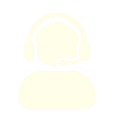 08 A OUVIDORIA
A Ouvidoria além de receber, registrar, analisar, acompanhar as solicitações dos usuários, também mapeia as demandas e as direciona para os responsáveis quando necessário.Além de interagir com o consumidor, cobra a execução das demandas e planos propostos através de relatórios gerencias e comitês, e trabalha de forma integrada, com o objetivo de executar e promover mudanças construtivas em todos os processos internos. 

Ao registrar a demanda o cliente receberá um número de protocolo do atendimento, para que  seu próximo contato seja feito a partir do que já foi registrado.

Realizamos atendimentos presenciais quando os clientes optam pelo atendimento pessoal.  Este, é feito sempre em local reservado para manter a confidencialidade das informações  relatadas pelo cliente.

Quando nossa central de atendimento é acionada verifica-se se o usuário já possui solicitação  em curso. Caso a demanda em curso não tenha sido solucionada dentro do prazo previamente  comunicado ou a solução não tenha satisfeito o usuário, o caso é encaminhado para a unidade de  Ouvidoria que atuará como última instância de atendimento.
Somos integrantes do Conglomerado Prudencial, sendo a Ouvidoria 
compartilhada entre  a Zema Financeira e Zema Consórcio
09 A OUVIDORIA
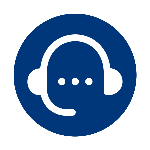 CENTRAL DE RELACIONAMENTOS
Assim como a Ouvidoria, todos os nossos canais de  atendimentos de SAC são compartilhados pelo conglomerado prudencial.
Em nossos canais o cliente pode esclarecer dúvidas, efetuar  negociações e registrar reclamações ao SAC por ligações  telefônicas através do 0800.095.6702 ou chat através dos sites
www.zemafinanceira.com e www.consorciozema.com .
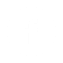 zema financeira
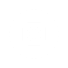 @zema financeira
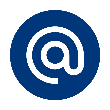 NOTIFICAÇÃO
Notificações Extrajudiciais recebidas através do e-mail:
ouvidoria@zemafinanceira.com e ouvidoria@consorciozema.com
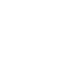 zema financeira
FALE CONOSCO
O atendimento é feito por meio de solicitação pelo ícone Fale Conosco 
no site https://www.zemafinanceira.com/central-de-atendimento e  https://consorciozema.com/FaleConosco.aspx
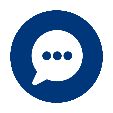 10 A OUVIDORIA
NOSSOS NÚMEROS
Registramos uma diminuição de 29,52% no volume total de  atendimentos com relação ao mesmo período do ano  anterior. 

Vale ressaltar que a Zema Financeira vem aumentando seu portfólio de produtos, bem como a Zema Consorcio está expandindo sua base de cotas ativas. 
Embora as empresas estejam se expandindo consideravelmente, não houve aumento na quantidade de reclamações.Foram classificadas como procedentes apenas 12% destes atendimentos. Avaliamos como procedentes aqueles atendimentos onde identificamos alguma falha interna da instituição ou de nossos prestadores. 

A Zema busca entregar um serviço com a máxima qualidade aos seus usuários, buscando sempre gerar eventuais oportunidades de melhorias de seus produtos e serviços.
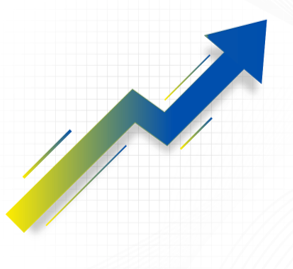 11 NOSSOS NÚMEROS
12 NOSSOS NÚMEROS
COMPARATIVO COM ANO ANTERIOR 
2º Semestre de 20212 comparado
ao 2º Semestre de 2023
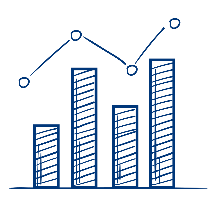 13 NOSSOS NÚMEROS
DISTRIBUIÇÃO DE RECLAMAÇÃO POR PLATAFORMA
PRAZO DE RESPOSTA

A Resolução BCB Nº 28/2020 determina que o prazo de resposta para as demandas não pode ultrapassar dez dias úteis. 
O nosso time de Ouvidoria  apresenta um tempo médio de análise de 2,75 dias. 

Buscamos atender o nosso cliente com a máxima agilidade, respeito e humanização. 

TEMOS PRAZER EM SERVIR!
14 NOSSOS  NÚMEROS
AVALIAÇÃO DE ATENDIMENTO
A pesquisa é estruturada de forma a obter notas de 1 a 5, sendo 1 o nível de satisfação mais baixo e 5 o mais alto. O resultado diário é uma referência para gerenciarmos a melhoria contínua do atendimento.
A avaliação é realizada por envio de e-mail para avaliação direta da qualidade do atendimento prestado pela Ouvidoria.

A Pesquisa de Satisfação foi implementada em atendimento ao artigo 1º da Instrução Normativa BCB nº 265/2022.
Na imagem ao lado, nossos resultados referentes ao 1º semestre de 2023. A avaliação deve aferir a satisfação do cliente ou do usuário com a solução apresentada pela ouvidoria para a demanda e com a qualidade do processo de atendimento prestado.
Em atendimento a normativa, hoje a nossa nota atual no quesito pesquisa de satisfação é de 1,6. No site Reclame Aqui, a nota consolidada da Ouvidoria nesse Período foi de 7,7 sendo 1 o nível de satisfação mais baixo e 10 o mais alto. 
Já na plataforma Consumidor.Gov, foi obtido a nota 3,1,sendo 1 o nível de satisfação mais baixo e 5 o mais alto.
88%
88%
99%
99%
15 NOSSOS NÚMEROS
15 NOSSOS NÚMEROS
SEGREGAÇÃO DE DEMANDAS
88%
99%
16 NOSSOS NÚMEROS
ZEMA CRÉDITO FINANCIAMENTO 
E INVESTIMENTO S/A E ZEMA CONSORCIO
A reputação é mais do que somente a imagem. Ela é uma construção feita ao longo dos anos, e é composta pela  percepção que os vários públicos têm da empresa. 

A Zema Financeira encerra o semestre com nota média de 7,6 alcançando a reputação “BOM” e a Zema Consorcio encerra o semestre com nota média de 6,9, alcançando a reputação “REGULAR” na plataforma do Reclame Aqui.  Com essa classificação nos engajamos ainda mais para  atingir sempre a melhor experiência para nossos clientes e parceiros. O departamento de Ouvidoria tem o compromisso de buscar sempre o melhor atendimento ao cliente e provoca transformações em procedimentos, processos, sistemas internos e também na forma de agir das pessoas que trabalham na instituição.

A natureza da atividade da Ouvidoria está diretamente ligada à compreensão e respeito às necessidades, direitos e valores das pessoas e instituições. O processo de envolvimento no atendimento ao consumidor é muito importante e permite identificação de falhas nos produtos e serviços, que em fases de testes e homologações não foram previstas da maneira como é relatada por clientes em reclamações.
17 NOSSOS NÚMEROS
A Zema entende que o cliente é nosso maior patrimônio e,
por isso, vem desenvolvendo várias mudanças de processos para 
tornar o nosso atendimento ainda mais ágil e eficiente.
CONSIDERAÇÕES
FINAIS
ESTAMOS ONDE NOSSO CLIENTE PRECISAR
Aumentamos nossos canais de atendimentos:  Além do telefone e e-mail, agora nosso clientes podem 
tirar suas dúvidas também pelas redes sociais e WhatsApp.
REESTRUTURAÇÃO E MODERNIZAÇÃO
O setor de ouvidoria passou por reformulações com o objetivo de  atingir
a máxima eficiência em nossos atendimentos e análises de  demandas do consumidor.
A capacitação é parte fundamental para garantia de padrões  elevados de nossa Central da Qualidade. São realizados treinamentos  frequentes ligados ao setor, o que garante que nossa equipe esteja  sempre atualizada com o mercado e as necessidades de nossos  clientes.
ANÁLISE DE INDICADORES
Nossos colaboradores são altamente capacitados para coletar,  organizar e analisar os dados provenientes de nossos atendimentos. 
 Os relatórios possuem atualizações mensais de indicadores que são  aperfeiçoados, buscando sempre padrões de excelência e  confiabilidade em nossos resultados.
18 CONSIDERAÇÕES FINAIS
Além da qualidade do serviço adquirido, o consumidor atual reconhece seus direitos e a maneira como é atendido. 

Com o intuito de sempre alcançar resultados positivos, a Zema mantem o foco nas garantias e direitos do consumidor e sempre procura se adequar para entregar e oferecer os melhores produtos e de acordo com as necessidades individuais de cada indivíduo.   

A Zema reconhece que é importante entender e conhecer seu cliente e compreende que nossos usuários devem ser atendidos adequadamente, com atenção e respeito. 

Os canais de Atendimento ao Consumidor, incluindo a unidade de Ouvidoria,  é muito importante para o Grupo. 
Ouvimos verdadeiramente a voz do cliente e realizamos pesquisa de satisfação onde analisamos diversos aspectos, isto é importante para que possamos conhecer o perfil de nossos clientes e dessa forma,  estamos cada dia mais apto a satisfazê-los com um atendimento de qualidade.
A Zema entende que o cliente é nosso maior patrimônio e, por isso, vem desenvolvendo várias mudanças de processos para tornar o nosso atendimento ainda mais ágil e eficiente.
19 CONSIDERAÇÕES FINAIS
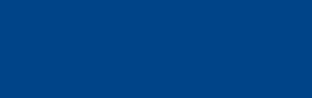